Δημοτικό σχολείο Αγ.Μάμα
ΑΣΦΑΛΕΙΑ ΣΤΟ ΔΙΑΔΙΚΤΥΟ
Τάξη β’
Brain storming για εκκίνηση
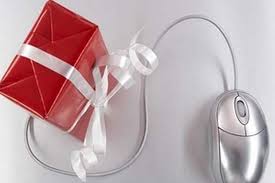 Η Κοκκινοσκουφίτσα στο διαδίκτυο
Παρουσίαση εποπτικού υλικού από το διαδίκτυο
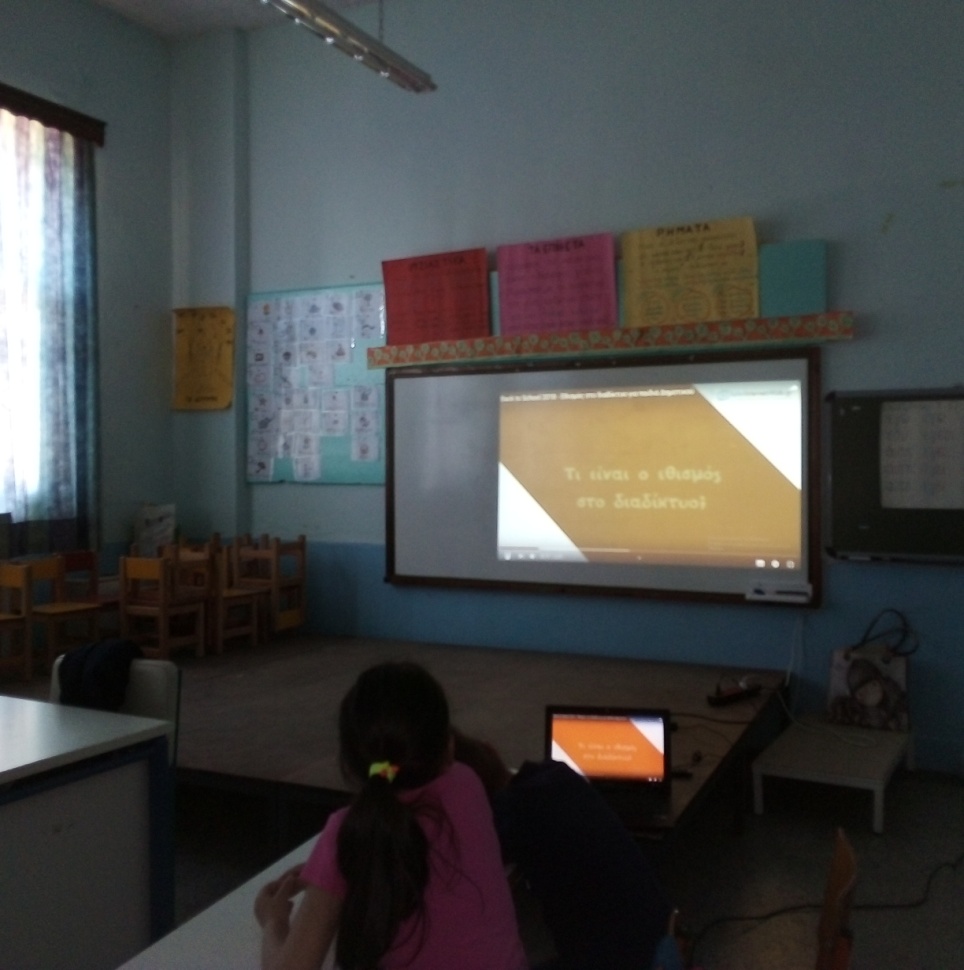 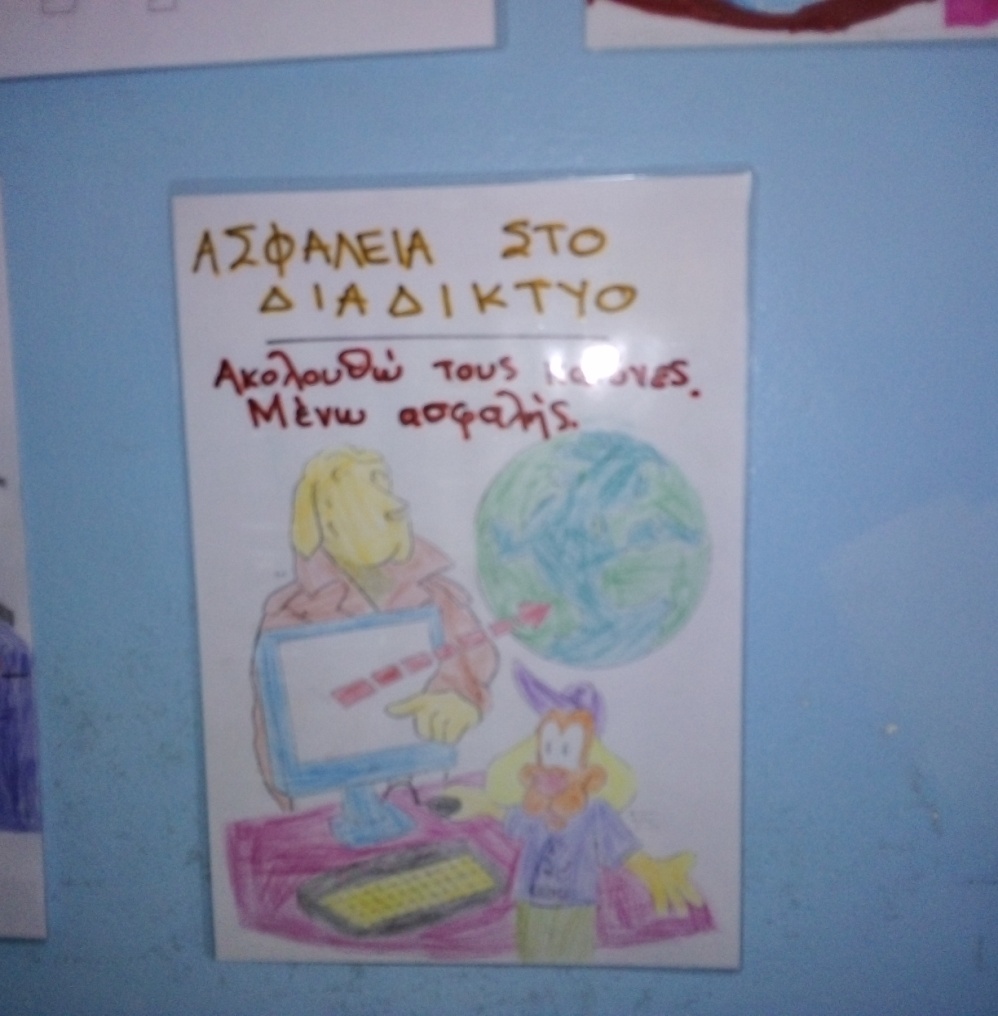